КРАТКАЯ ПРЕЗЕНТАЦИЯ ФЕДЕРАЛЬНОЙ ОБРАЗОВАТЕЛЬНОЙ ПРОГРАММЫ
ДОШКОЛЬНОГО ОБРАЗОВАНИЯ
Федеральная образовательная программа
 дошкольного образования


Обязательный для всех детских садов документ- 
приказ Минпросвещения от 25.11.2022 № 1028
 •Определяет единые для всей страны базовые объем, содержание и планируемые результаты дошкольного образования 
• Предусматривает интеграцию обучения
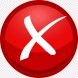 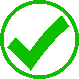 Не отменяет ОП детского сада и ФГОС ДО
Заменяет 
ПООП ДО
ФОП ДО + ФГОС ДО = 
основа для образовательной программы каждого детского сада
Учебно-методическая документация ФОП ДО 
Детский сад использует ее без изменений или разрабатывает свою документацию на основе: 
• федеральной рабочей программы воспитания 
• примерного режима и распорядка дня дошкольных групп 
• федерального календарного плана воспитательной работы
Образовательная программа детского сада
Обязательная часть – 60 процентов от общего объема программы. Здесь детский сад делает ссылку на ФОП ДО
Часть, которую формируют участники образовательных отношений, – 40 процентов. Ее детский сад разрабатывает сам
Структура
целевого раздела ФОП ДО

Пояснительная записка
 ЦЕЛЬ: Разностороннее развивать ребенка в период дошкольного детства с учетом возрастных и индивидуальных особенностей на основе духовно-нравственных ценностей российского народа, исторических и национально-культурных традиций. 
ЗАДАЧИ:
• Обеспечить единые для России содержание дошкольного образования планируемые результаты освоения образовательной программы 
• Приобщать детей в соответствии с возрастными особенностями к базовым ценностям российского народа
 •Выстраивать, структурировать содержание образовательной деятельности на основе учета возрастных и индивидуальных особенностей развития детей
 • Создать условия для равного доступа к образованию для всех детей дошкольного возраста с учетом разнообразия образовательных потребностей и индивидуальных возможностей
 • Обеспечить охрану и укрепление физического и психического здоровья детей, в том числе их эмоционального благополучия
 • Обеспечить развитие физических, личностных, нравственных качеств и основ патриотизма, интеллектуальных и художественно-творческих способностей ребенка, его инициативности, самостоятельности и ответственности
 • Обеспечить психолого-педагогическую поддержку семье и повышение компетентности родителей в вопросах воспитания, обучения и развития, охраны и укрепления здоровья детей, обеспечения их безопасности
 • Обеспечить достижение детьми на этапе завершения ДО уровня развития, необходимого и достаточного для успешного освоения ими образовательных программ начального общего образования
ПРИНЦИПЫ:
• Полноценное проживание ребенком всех этапов детства (младенческого, раннего и дошкольного возрастов), обогащение (амплификация) детского развития 
• Построение образовательной деятельности на основе индивидуальных особенностей каждого ребенка, при котором сам ребенок становится активным в выборе содержания своего образования, становится субъектом образования
 • Содействие и сотрудничество детей и родителей (законных представителей), совершеннолетних членов семьи, которые принимают участие в воспитании детей  дошкольного возраста, а также педагогических работников 
• Признание ребенка полноценным участником (субъектом) образовательных отношений 
• Поддержка инициативы детей в различных видах деятельности
 • Сотрудничество ДОО с семьей 
• Приобщение детей к социокультурным нормам, традициям семьи, общества и государства
 • Формирование познавательных интересов и познавательных действий ребенка в различных видах деятельности
 • Возрастная адекватность дошкольного образования: соответствие условий, требований, методов возрасту и особенностям развития
 • Учет этнокультурной ситуации развития детей
Планируемые результаты

Возрастные ориентиры в ФОП ДО – условные. Каждый ребенок может достичь планируемых результатов на разных этапах дошкольного детства

Педагогическая диагностика 
достижения планируемых результатов
Педагогическая диагностика достижения планируемых результатов детей согласно ФОП ДО
Структура содержательного раздела ФОП ДО
Задачи и содержание обучения  и воспитания по образовательным областям
Речевое развитие
Социально-коммуникативное развитие
Познавательное развитие
Физическое развитие
Художественно-эстетическое развитие
Каждая образовательная область включает: задачи и содержание образовательной деятельности и задачи воспитания для возрастных групп в возрасте от трех до семи-восьми лет
Вариативные формы, способы, методы и средства реализации 
ФОП ДО
В каких формах реализовать
В ДОО  или в форме семейного                     Через сетевую форму на основе
образования. Ребенок может посещать          договора с другими образовательными
детский сад или получать дошкольное          организациями
образование дома. Форму определяют 
родители с учетом мнения ребенка
Как выбирать и применять способы, методы и средства
Педагог определяет их самостоятельно в соответствии с задачами воспитания и обучения, возрастными и индивидуальными особенностями детей, спецификой их образовательных потребностей и интересов
Ориентируется на свою практику воспитания и обучения детей, результативность форм, методов, средств образовательной деятельности применительно к конкретной возрастной группе
Учитывает педагогический потенциал каждого метода, условия его применения, цели и задачи, прогнозирует возможные результаты
Использует различные средства воспитания и обучения, в том числе технические, расходные материалы, игровое, спортивное, оздоровительное оборудование, инвентарь, а также образовательные технологии, в том числе дистанционные, электронное обучение, работа с ЭСО в соответствии с требованиями  СП2.4.3648-20 и СанПин 1.2.3685-21
Особенности образовательной деятельности разных видов и культурных практик
Образовательная деятельность в ДОО 
• образовательная деятельность в процессе различных видов детской деятельности;
 • образовательная деятельность в ходе режимных процессов; 
• самостоятельная деятельность детей;
 • взаимодействие с семьями детей по реализации ОП ДО
Способы и направления поддержки детской инициативы
Когда делать
 Наиболее благоприятные отрезки времени для свободной самостоятельной деятельности детей – утро, когда ребенок приходит в ДОО, и вторая половина дня
Что должен делать педагог 
Поощрять свободную самостоятельную деятельность детей, в основе которой – их интересы и предпочтения
В каких видах деятельности Любая деятельность ребенка в ДОО может протекать в форме самостоятельной инициативы
Особенности взаимодействия педколлектива с семьями
Цели
 • обеспечить психолого-педагогическую поддержку семьи и повышение компетентности родителей в вопросах образования, охраны и укрепления здоровья детей  дошкольного возраста;
 • обеспечить единство подходов к воспитанию и обучению детей в условиях ДОО и семьи; 
• повысить воспитательный потенциал семьи
Направления 
•диагностико-аналитическое; 
•просветительское; 
• консультационное
Принципы 
• приоритет семьи в воспитании, обучении и развитии ребенка; 
• открытость для родителей информации об особенностях пребывания ребенка в группе;
 • взаимное доверие, уважение и доброжелательность во взаимоотношениях педагогов и родителей; 
• индивидуально-дифференцированный подход к каждой семье; 
• возрастосообразность:
учет особенностей характера отношений ребенка с родителям
Направления и задачи коррекционно-развивающей работы (КРР)
Направления 
• коррекция нарушений развития у различных категорий детей (целевые группы), в том числе детей с особыми образовательными потребностями – детей с ОВЗ и детей-инвалидов; 
• квалифицированная помощь детям в освоении образовательной программы, разностороннее развитие с учетом их возрастных и индивидуальных особенностей; 
• социальная адаптация детей
Задачи 
• определять основные образовательные потребности детей, в том числе с трудностями освоения ФОП ДО и социализации в ДОО;
 • своевременно выявлять детей с трудностями социальной адаптации по различным причинам;
 • оказывать индивидуально-ориентированную психолого-педагогическую помощь детям с учетом особенностей их психического и физического развития, индивидуальных возможностей и потребностей в соответствии с рекомендациями ПМПК или ППк;
• оказывать родителям детей консультативную психолого-педагогическую помощь по вопросам развития и воспитания детей дошкольного возраста;
 • содействовать поиску и отбору одаренных детей, их творческому развитию;
 • выявлять детей с проблемами развития эмоциональной и интеллектуальной сферы; 
• реализовывать комплекс индивидуально-ориентированных мер по ослаблению, снижению или устранению отклонений в развитии детей и проблем их поведения
Федеральная рабочая программа воспитания
• Входит в содержательный раздел ФОП ДО как один из структурных компонентов.
 • Включает пояснительную записку и три раздела: целевой, содержательный, организационный. 
• Содержит задачи воспитания по семи направлениям: патриотическое, духовно-нравственное, социальное, познавательное, физическое и оздоровительное, трудовое, эстетическое.
 • Содержит задачи воспитания в образовательных областях. 
• Предусматривает целевые ориентиры воспитания детей от трех лет и на этапе завершения освоения программ
Образовательная область 
«Социально-коммуникативное развитие»
Совокупные задачи воспитания в рамках образовательной области «Социально -коммуникативное развитие»
Приобщить детей к ценностям «Родина», «Природа», «Семья», «Человек», «Жизнь», «Милосердие», «Добро», «Дружба», «Сотрудничество», «Труд», а именно:

• воспитывать уважение к своей семье, своему населенному пункту, родному краю, своей стране; 
• воспитывать уважительное отношение к другим людям – детям, родителям, педагогам, соседям и другим взрослым, вне зависимости от их этнической и национальной принадлежности;
 • воспитывать ценностное отношение к культурному наследию своего народа, к нравственным и культурным традициям России;
 • содействовать становлению целостной картины мира на основе представлений о добре и зле, красоте и уродстве, правде и лжи;
• воспитывать социальные чувства и навыки: способность к сопереживанию, общительность, дружелюбие, сотрудничество, умение соблюдать правила, активную личностную позицию;
 • создавать условия, в которых ребенок сможет сделать нравственный, социально- значимый поступок, приобретет опыт милосердия и заботы; 
• поддерживать трудовые усилия, привычки к доступному дошкольнику напряжению физических, умственных и нравственных сил для решения трудовой задачи; 
• формировать способность бережно и уважительно относиться к результатам своего труда и труда других людей
Образовательная область «Познавательное развитие»
Совокупные задачи воспитания в рамках образовательной области 
«Познавательное развитие»
Приобщать детей к ценностям «Человек», «Семья», «Познание», «Родина» и «Природа», а именно:
 • воспитывать отношение к знанию как ценности, формировать понимание значения образования для человека, общества, страны; 
• приобщать к отечественным традициям и праздникам, истории и достижениям родной страны, культурному наследию народов России;
 • воспитывать уважение к людям – представителям разных народов России независимо от их этнической принадлежности; 
• воспитывать уважительное отношение к государственным символам страны: флагу, гербу, гимну;
 • воспитывать бережное и ответственное отношение к природе родного края, родной страны, формировать первый опыт действий по сохранению природы
Образовательная область «Речевое развитие»
Важно!
Среди задач педагога в области речевого развития – формировать у детей от 3 до 7 лет интерес к художественной литературе
Приобщать детей к ценностям «Культура» и «Красота»,
 а именно:
 • учить детей разным формам речевого этикета, которые отражают принятые в обществе правила и нормы культурного поведения; 
• воспитывать отношение к родному языку как ценности, умение чувствовать красоту языка, стремление говорить красиво: на правильном, богатом, образном языке
Образовательная область «Художественно-эстетическое развитие »
Совокупные задачи воспитания в рамках 
образовательной области «Художественно-эстетическое развитие»
Приобщать детей к ценностям «Культура» и «Красота», а именно: 
• воспитывать эстетические чувства: удивление, радость, восхищение к различным объектам и явлениям окружающего природного, бытового, социального мира, к произведениям разных видов, жанров и стилей искусства в соответствии с возрастными особенностями; 
• приобщать к традициям и великому культурному наследию российского народа, шедеврам мировой художественной культуры;
 • формировать эстетическое, эмоционально-ценностное отношение к окружающему миру для гармонизации внешнего и внутреннего мира ребенка; 
• создавать условия для раскрытия детьми базовых ценностей и их проживания в разных видах художественно-творческой деятельности;
 • формировать целостную картину мира на основе интеграции интеллектуального и эмоционально-образного способов его освоения детьми; 
• создавать условия для выявления, развития и реализации творческого потенциала каждого ребенка с учетом его индивидуальности, поддерживать его готовность к творческой самореализации и сотворчеству с другими детьми и взрослыми
Образовательная область «Физическое развитие»
Совокупные задачи воспитания в рамках образовательной области 
«Физическое развитие»
Приобщать детей к ценностям «Жизнь», «Здоровье», а именно: 
• воспитывать осознанное отношение к жизни как основоположной ценности и здоровью как совокупности физического, духовного и социального благополучия человека;
 • формировать возрастосообразные представления и знания в области физической культуры, здоровья и безопасного образа жизни;
 • формировать эмоционально-ценностное отношение к здоровому образу жизни, физическим упражнениям, подвижным играм, закаливанию организма, гигиеническим нормам и правилам; 
• воспитывать активность, самостоятельность, самоуважение, коммуникабельность, уверенность и другие личностные качества; 
• приобщать к ценностям, нормам и знаниям физической культуры в целях физического развития и саморазвития детей; 
• формировать основные гигиенические навыки, представления о здоровом образе жизни
Структура организационного раздела ФОП ДО
Особенности организации РППС
Психолого-педагогические условия реализации ФОП ДО
Федеральный календарный план воспитательной работы
Примерный перечень литературных, музыкальных, художественных, анимационных произведений
Примерный режим и распорядок дня в дошкольных группах
Кадровые условия реализации ФОП ДО
Материально-техническое обеспечение ФОП, обеспеченность методическими материалами и средствами обучения и воспитания
Психолого-педагогические условия реализации ФОП ДО
Успешность реализации ФОП обеспечена совокупностью психолого-педагогических условий (п. 30.1 ФОП ДО). 
Ключевыми являются: 
• признание детства как уникального периода в становлении человека, понимание неповторимости личности каждого ребенка, принятие воспитанника таким, какой он есть, со всеми его индивидуальными проявлениями; 
• использование форм и методов, которые соответствуют возрастным особенностям детей, видов деятельности, специфических для каждого возрастного периода, социальной ситуации развития
Особенности организации РППС
ФОП не выдвигает жестких требований к организации и оставляет за детским садом право самостоятельного проектирования РППС. 
Основные требования: 
• РППС должна обеспечивать возможность реализовать разные виды индивидуальной и коллективной деятельности; 
• возможны разные варианты создания РППС при условии учета целей и принципов ФОП ДО, возрастной и гендерной специфики;
 • в оснащении РППС могут быть использованы элементы цифровой образовательной среды, интерактивные площадки как пространство сотрудничества и творческой самореализации ребенка и взрослого
РППС должна соответствовать
Образовательной программе ДОО
Возрастным особенностям детей
Требованиям ФГОС ДОО
Требованиям безопасности и надежности
Материально-техническим и медико-социальным условиям пребывания детей в ДОО
Воспитывающему характеру обучения детей в детском саду
Материально-техническое обеспечение
ФОП разрешает самостоятельно подбирать средства обучения, оборудование, материалы исходя из особенностей реализации образовательной программы. 
Детский сад обязан: 
• обеспечить воспитанникам возможность достичь планируемых результатов освоения ООП; 
• выполнять требования СП 2.4.3648-20, СанПиН 2.3/2.4.3590-20, СанПиН 1.2.3685-2;
 • выполнять требования пожарной безопасности и электробезопасности; 
• выполнять требования по охране здоровья воспитанников и охране труда работников; 
• обеспечить беспрепятственный доступ обучающихся с ОВЗ, в том числе детей-инвалидов к объектам инфраструктуры ДОО
Кадровые условия
• ФОП ДО должны реализовать квалифицированные педагоги; 
• чтобы сделать реализацию программы эффективной, детский сад должен создать условия для профессионального развития педагогических и руководящих кадров, получения дополнительного профессионального образования не реже одного раза в три года за счет средств ДОО или учредителя
Примерный перечень произведений для реализации ФОП ДО
• Всего четыре примерных перечня: литературные, музыкальные, художественные и анимационные произведения для реализации ФОП; 
• перечни примерные, педагог может выбирать произведения в соответствии с решаемыми образовательными задачами, а также использовать иные произведения; 
• произведения представлены по возрастам: от 3лет до 7 лет
Художественная литература Малые формы фольклора, русские народные сказки, произведения поэтов и писателей России, разных стран, сказки народов мира, литературные сказки, былин
Произведения изобразительного искусства Иллюстрации к книгам, репродукции картин
Анимационные произведения Фильмы, анимационные сериалы, полнометражные анимационные фильмы для совместного семейного просмотра и использования их элементов в ДОО с 5 лет
Музыкальные произведения Для слушания, пения музыкально-ритмических произведений, музыкальных спектаклей, игр на детских музыкальных инструментах, дидактических игр
Федеральный календарный план воспитательной работы
Единый план для детского сада;
•   все мероприятия должны проводиться с учетом особенностей программы, а также возрастных, физиологических и психоэмоциональных особенностей воспитанников;
•   детский сад вправе наряду с планом проводить иные мероприятия по программе воспитания, по ключевым направлениям воспитания и дополнительного образования детей;
•  в Федеральном плане содержится примерный перечень основных государственных и народных праздников, памятных дат, которые нужно внести в календарный план воспитательной работы. Список можно корректировать с учетом специфики региона и детского сада